Ricadute delle mancate politiche di risk management sulla Responsabilità del Personale Sanitario ed Amministrativo
23 Gennaio  2018 – Fiorano Modenese
Riccardo Cornaghi – Technical specialist  Affinity Marsh S.p.A.
Nuova Legge e «lavori in corso»…
La nuova legge n. 24/2017 in vigore dall’ 01.04.2017  prevede i seguenti decreti attuativi:
 
DM entro tre mesi per l’osservatorio delle buone pratiche (art. 2); 

 DM entro tre mesi per i criteri di accreditamento delle società scientifiche (art. 5); 

DM entro tre mesi per il SNLG; 

DM entro tre mesi per i criteri e le modalità delle funzioni di vigilanza e controllo sulle imprese di assicurazione; 

DM entro quattro mesi per i requisiti minimi delle polizze per strutture e professionisti; 

DM entro quattro mesi per le modalità di comunicazione dei dati delle polizze; 

DM entro quattro mesi per l’istituzione del fondo di garanzia.
Segue
Nuova Legge e «lavori in corso»…
La legge introduce il diritto alla sicurezza delle cure come parte integrante del diritto costituzionale alla salute;

Il Risk Management viene messo a regime per tutte le Strutture Sanitarie, tutte le regioni sono chiamate a rilevare i dati ed a monitorarne l’andamento;

Il trasferimento del rischio al mercato assicurativo è solo l’ultimo passaggio del «governo del rischio»;
2
24 January 2018
Focus su alcuni articoli:
Art. 9  Azione di rivalsa o di responsabilità amministrativa;

 Art. 10 Obbligo di assicurazione;

Art. 13 Obbligo di comunicazione all’esercente la professione sanitaria del giudizio basato sulla sua responsabilità
Risvolti Assicurativi sulle coperture individuali:
Nuove articolazioni capitolati coperture Colpa Grave in ambito clinico sanitario:
 
Retroattività – Postuma
Massimali
Oggetto – Fatti noti

RC Patrimoniale Colpa Grave: nuovi ambiti 


Tutela legale: sempre più importante
4
24 January 2018
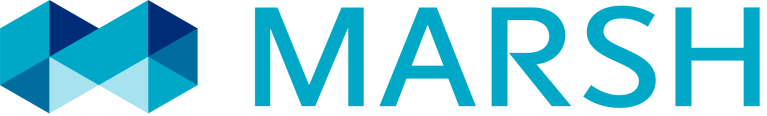 Marsh S.p.A. - Sede Legale: Viale Bodio, 33 - 20158 Milano - Tel. 02 48538.1 - www.marsh.it
Cap. Soc. Euro 520.000,00 i.v. - Reg. Imp. MI - N. Iscriz. e C.F.: 01699520159 - Partita IVA: 01699520159 - R.E.A. MI - N. 793418 - Iscritta al R.U.I. - Sez. B / Broker - N. Iscriz. B000055861
Società soggetta al potere di direzione e coordinamento di Marsh International Holdings Inc., ai sensi art. 2497 c.c.